استقصاء حل المسألة
Aishah Aljuhani
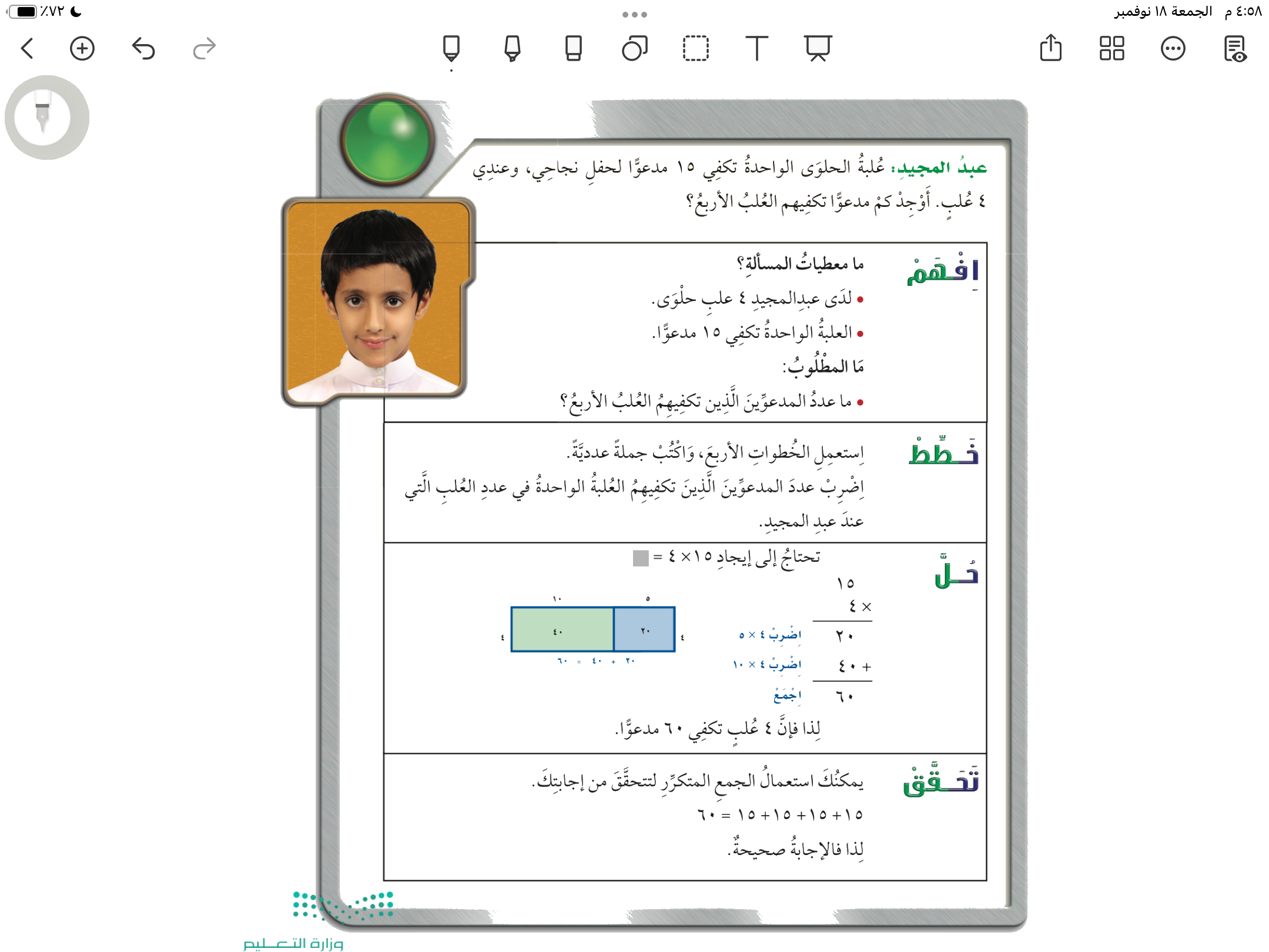 صفحة ٣٥
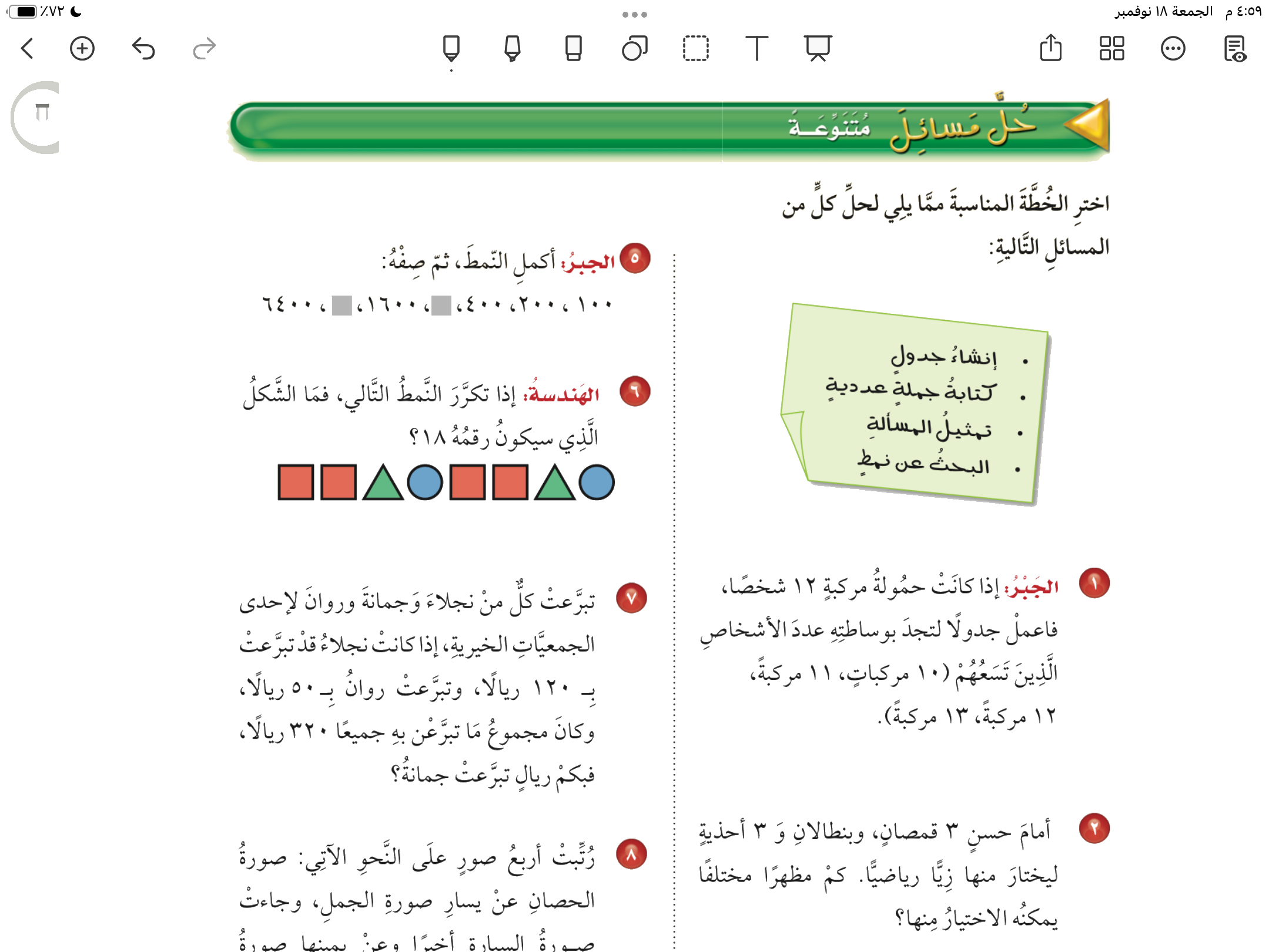 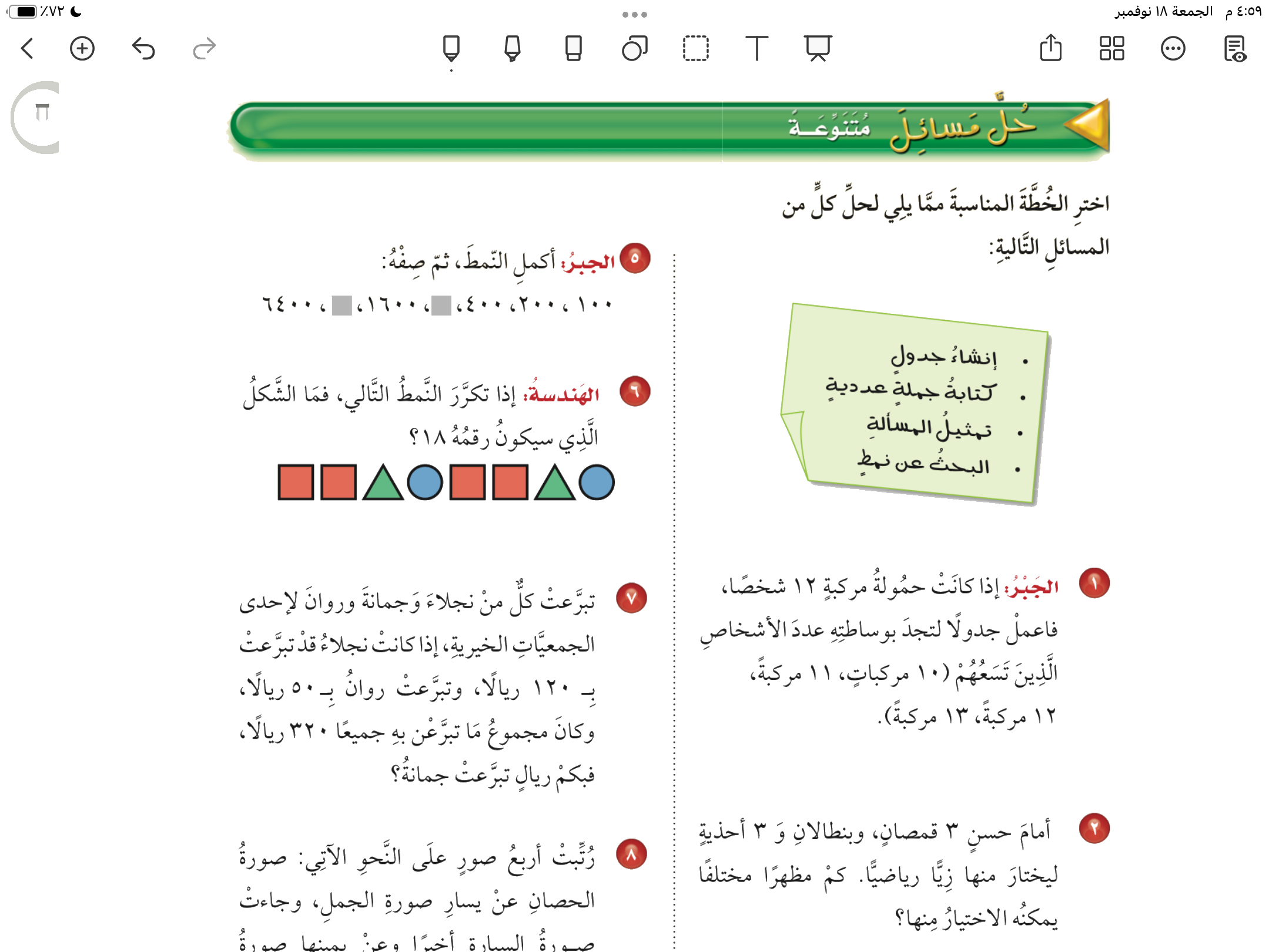 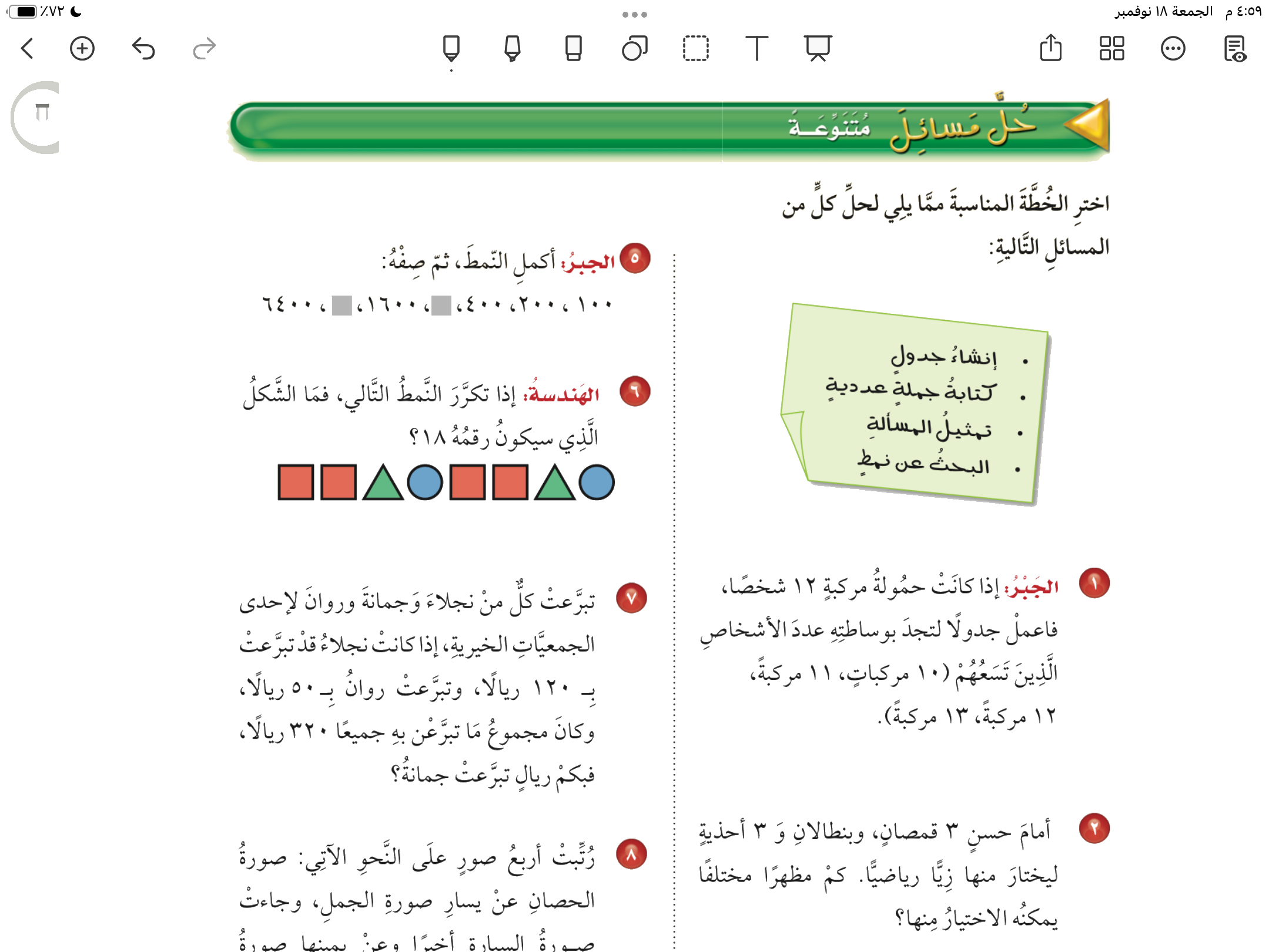 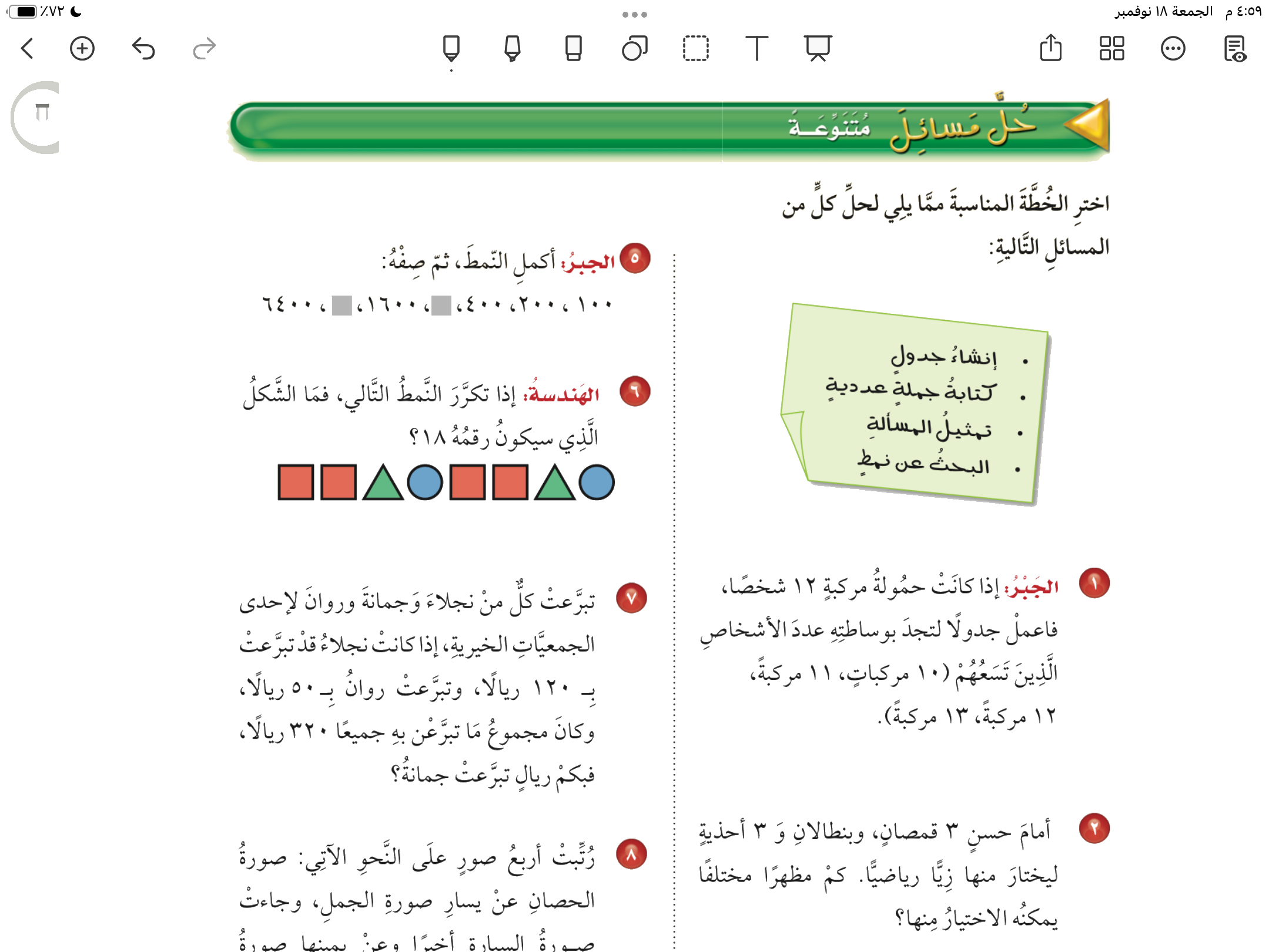 صفحة ٣٦
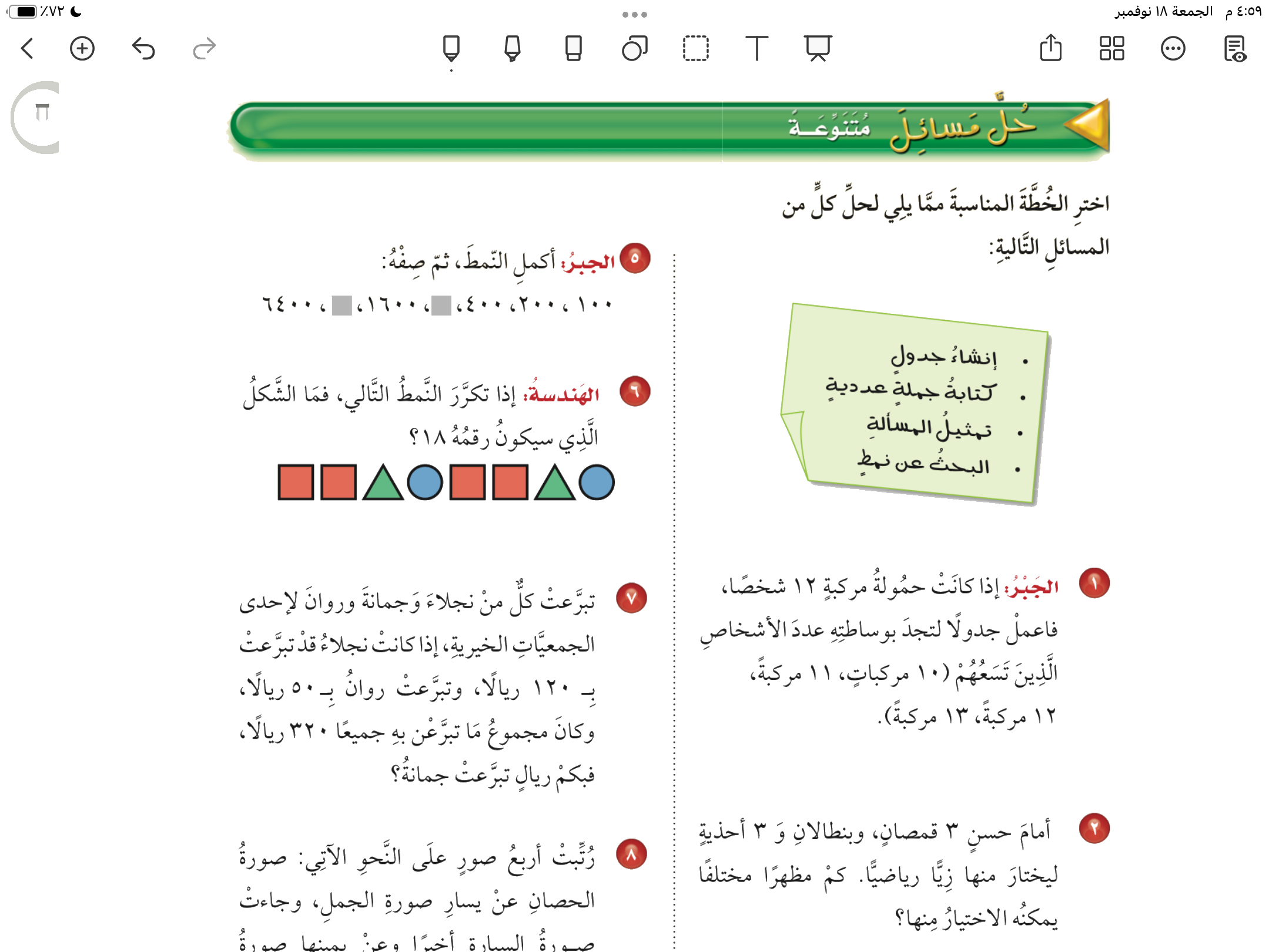 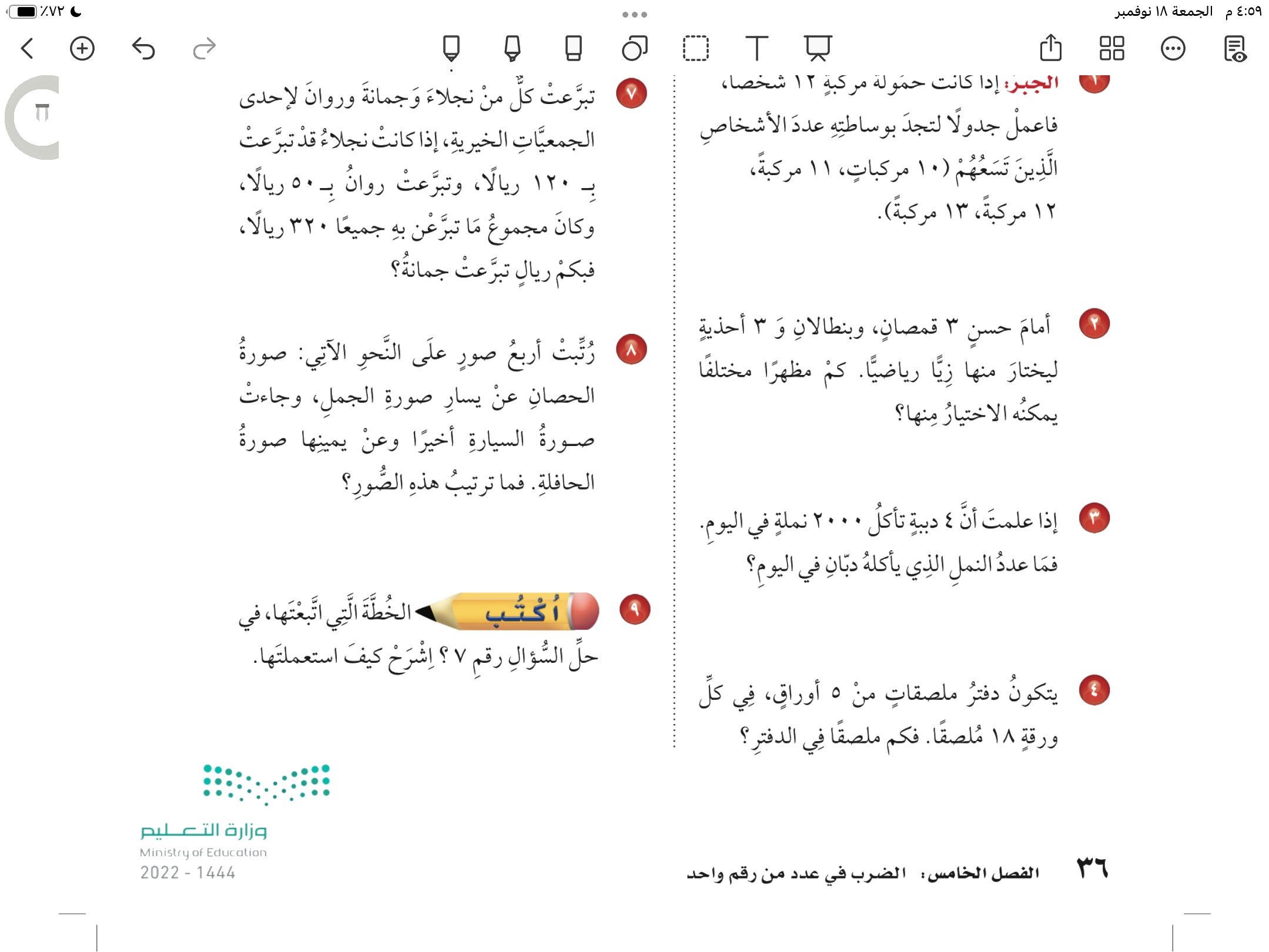 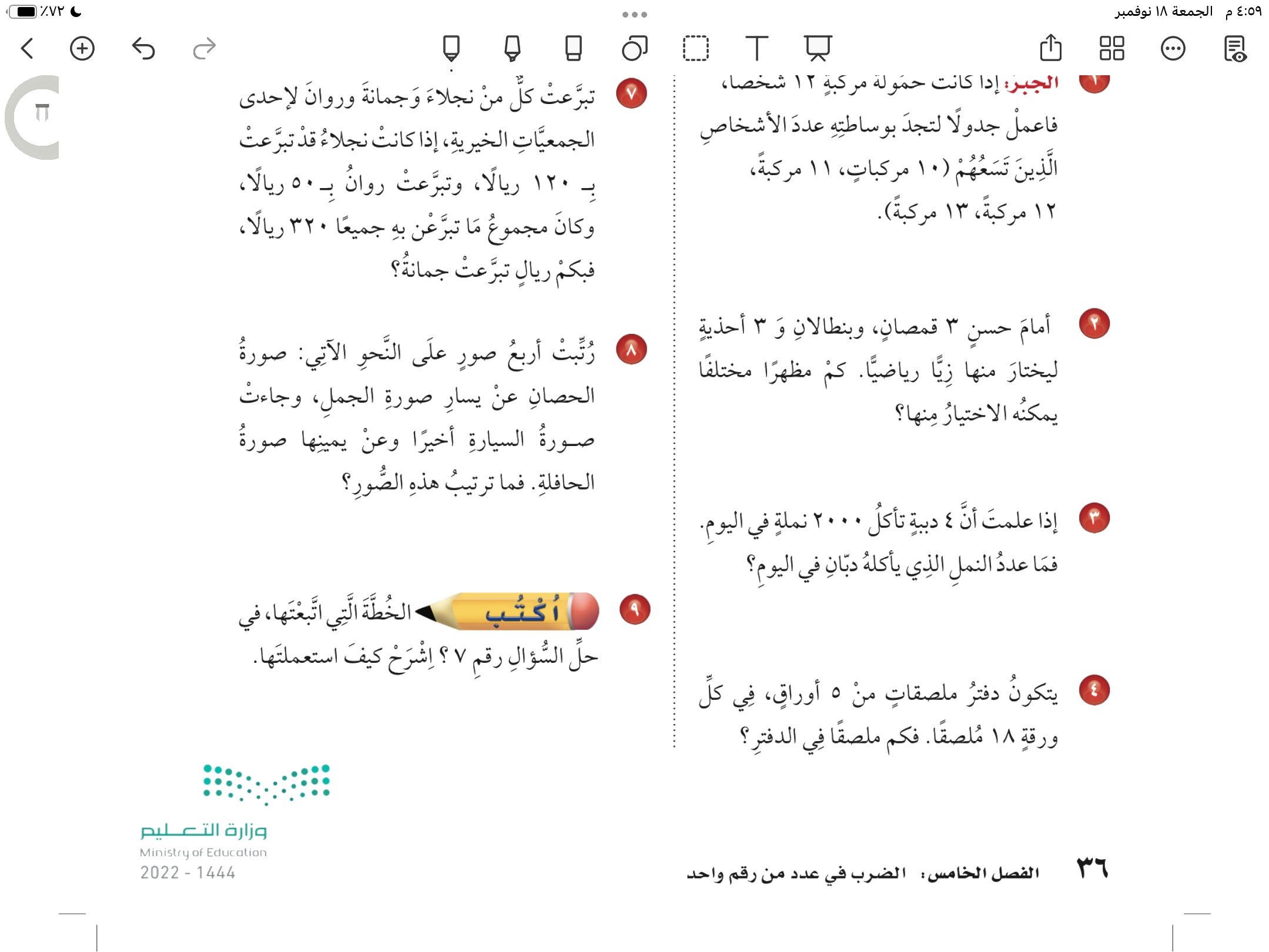 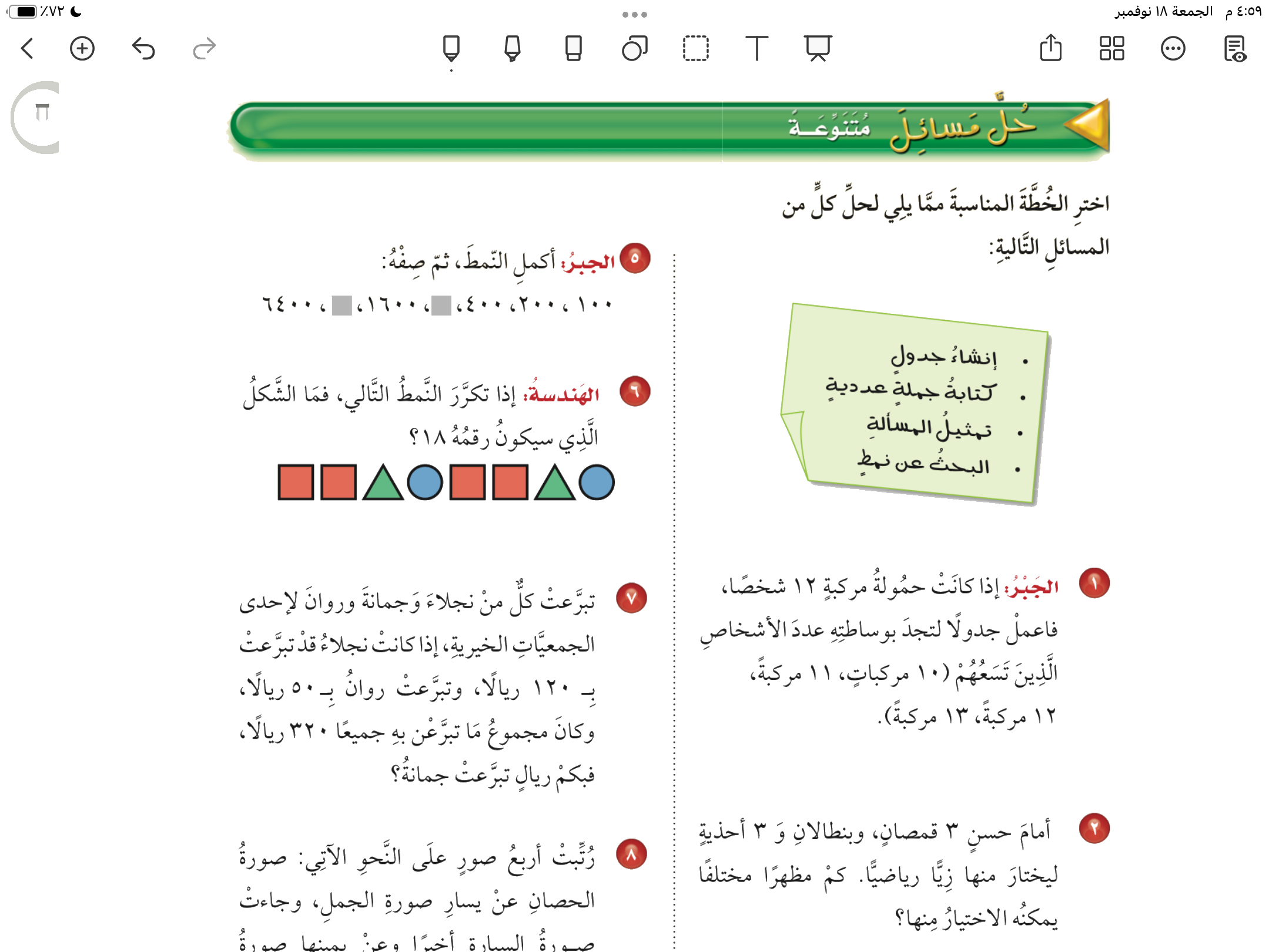 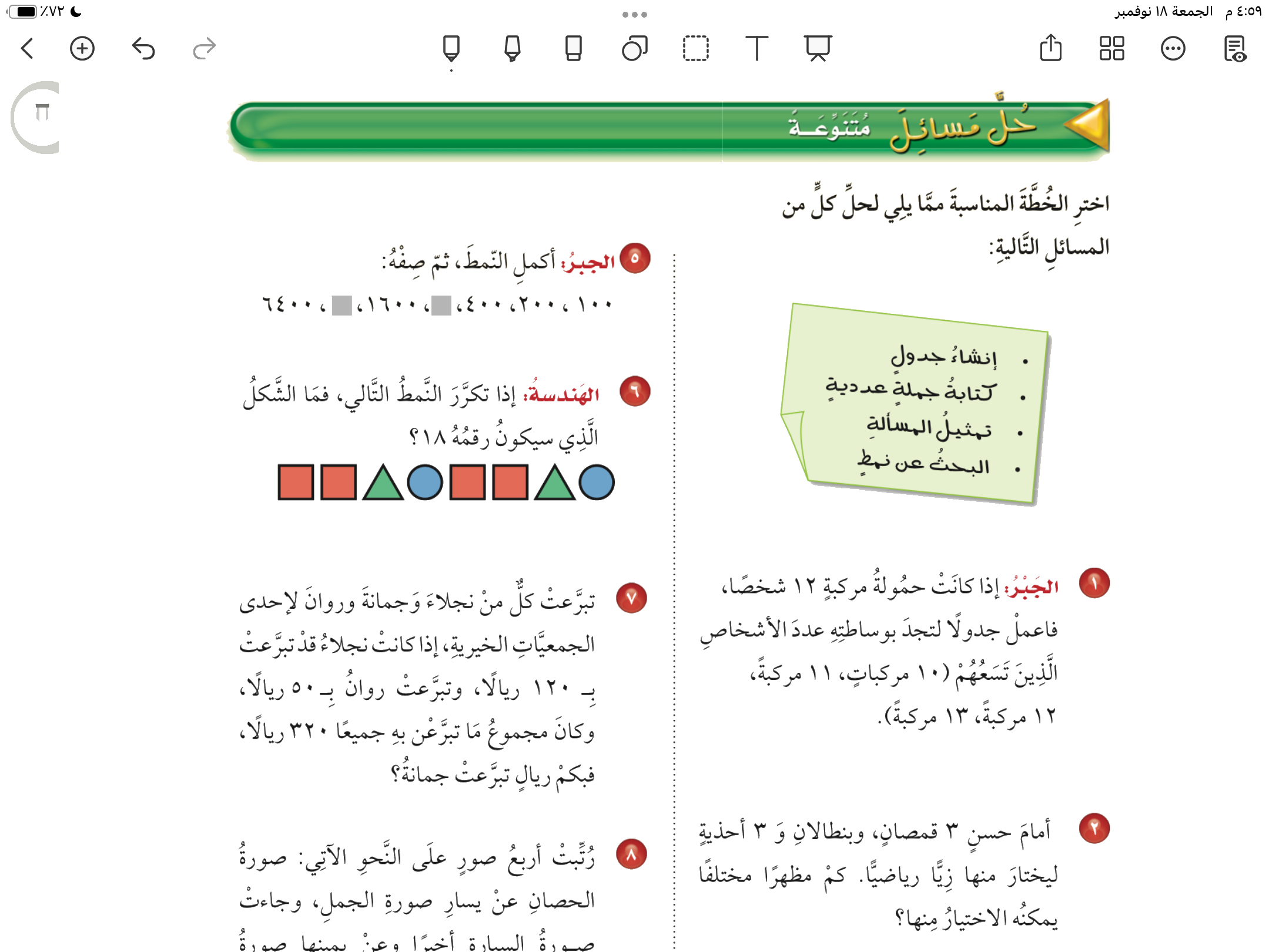 صفحة ٣٦
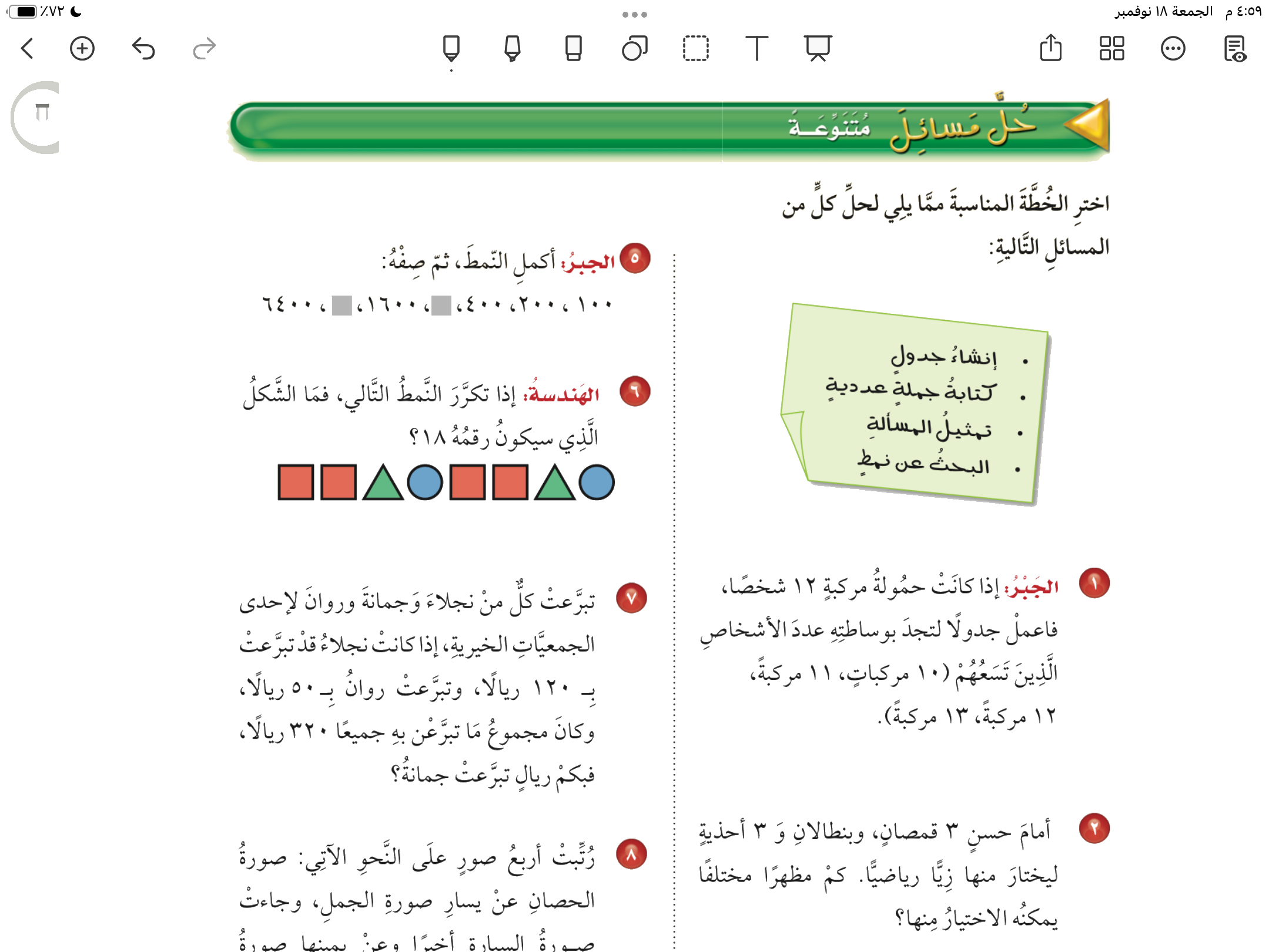 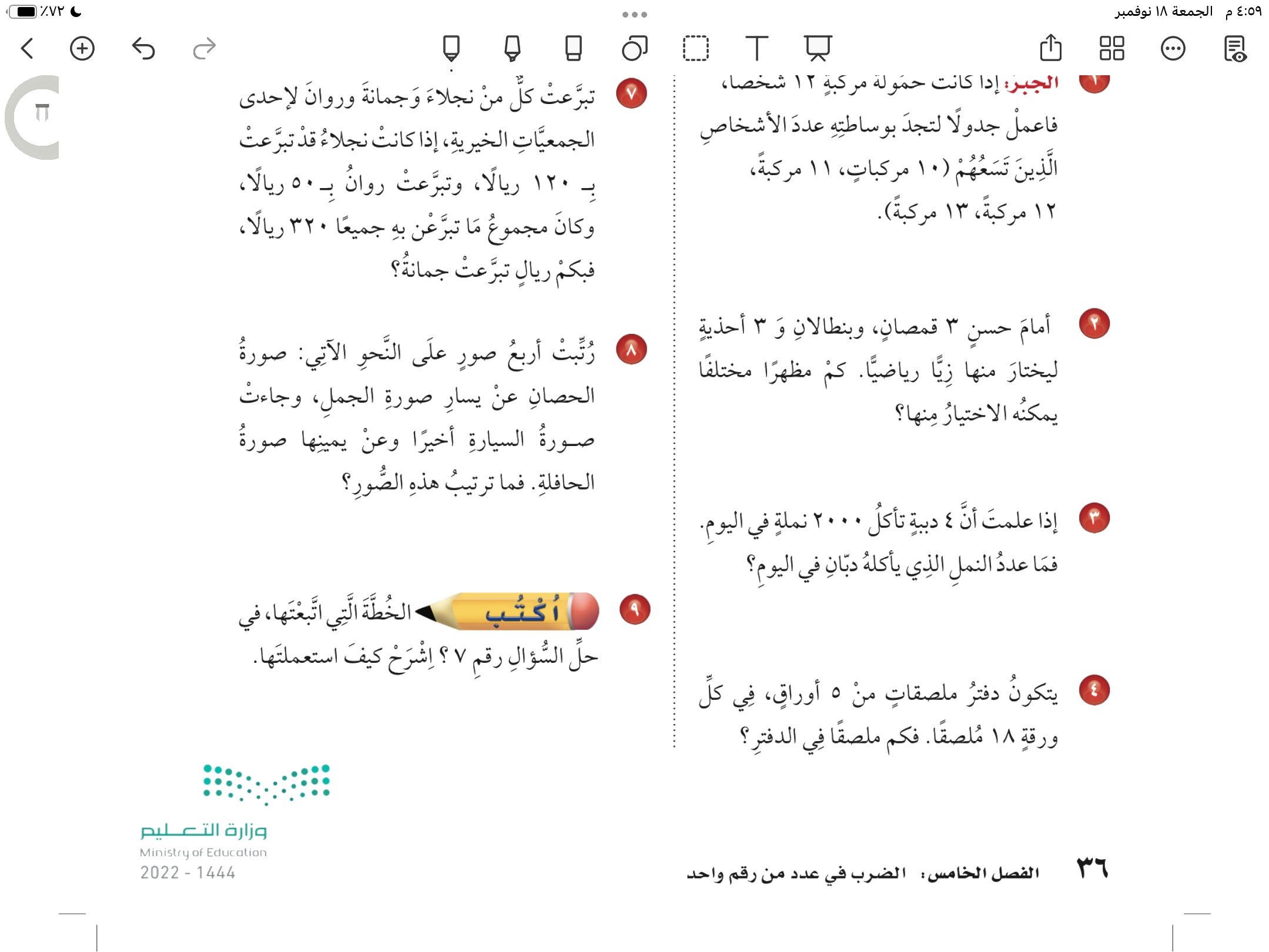 صفحة ٣٦